Федеральное государственное бюджетное образовательное учреждение высшего образования «Красноярский государственный медицинский университет имени профессора В.Ф. Войно-Ясенецкого» Министерства здравоохранения Российской ФедерацииКафедра стоматологии ИПО
Хейлиты. Этиология. Патогенез, классификация, клиника, диагностика, лечение.
Выполнил ординатор 
кафедры стоматологии ИПО
по специальности «Стоматология детская»
Бутова Анастасия Олеговна
рецензент  к.м.н.,  доцент Буянкина Римма Геннадьевна
Красноярск 2023
Цель
Ознакомиться с клиникой и диагностикой заболеваний красной каймы губ.
Задачи
Научиться диагностировать и дифференцировать различные формы хейлитов. 
Научиться следовать правильной тактики лечения.
Хейлит – это изолированный воспалительный процесс в области слизистой оболочки, кожи и красной каймы губ.
Классификация:
1. Первичные (самостоятельные) хейлиты 
Эксфолиативный хейлит
Актинический хейлит
Метеорологический хейлит
Гландулярный хейлит
2. Вторичные (симптоматические) хейлиты 
 Атопический (сочетание хейлита с атопическим дерматитом или нейродермитом)
  Экзематозный (сочетание хейлита с экземой)
  Макрохейлит (сочетание макрохейлита с невритом лицевого нерва и складчатым языком). 
3. хронические рецидивирующие трещины губ.
Эксфолиативный хейлит.
это хроническое заболевание, при котором поражается только красная кайма губ. Болеют дети от 3 лет и старше.
Этиология и патогенез.
Большинство исследователей считают, что в основезаболевания лежат нейрогенные механизмы.Имеется предположение о роли щитовидной железы вразвитии эксфолиативного хейлита. Возможной ролииммуноаллергических, воспалительных,метаболических, генетических факторов впатогенезе заболевания.

     Клинически выделяют: сухую и экссудативную формы заболевания.
Сухая форма эксфолиативного хейлита
- характеризуется появлением застойной гиперемии на поверхности красной каймы губ, на которой в зоне поражения образуются сухие полупрозрачные слюдоообразныечешуйки серого или серовато-коричневого цвета,прикрепленные своим центром к красной кайме и несколькоотстающие по краям. Чешуйки довольно легко снимаются, и под ними обнажается застойно-красная поверхность, но безобразования эрозий. Через 5-7 дней чешуйки образуютсявновь. Дети отмечают сухость губ и привычку постоянноскусывать чешуйки.Течение заболевания длительное, без склонности к ремиссииили самоизлечению. Сухая форма эксфолиативного хейлитаможет трансформироваться в экссудативную.
Сухая форма эксфолиативного хейлита
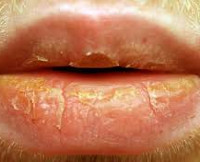 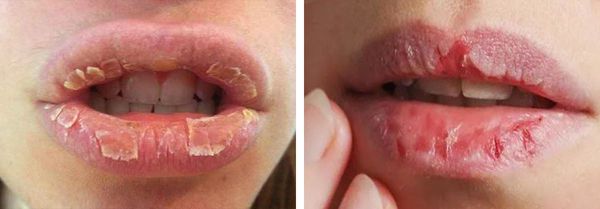 Экссудативная форма эксфолиативного хейлита
- характеризуется отеком губы, гиперемией, образованием чешуек и корок серовато-желтого и желто-коричневого цвета, которые покрывают пластом зону поражения. Иногда корки достигают значительных размеров и свисают с губы в виде фартука, создавая видимость поражения всей красной каймы. После снятия корок обнажается ярко-гиперемированная поверхность губы без эрозий, что является отличительной чертой эксфолиативного хейлита. Больных детей с экссудативной формой эксфолиативного хейлита беспокоит чувство жжения, болезненность губ, особенно при смыкании, что затрудняет прием пищи, речь, поэтому рот у них часто приоткрыт.
Экссудативная форма эксфолиативного хейлита
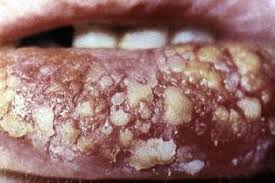 Общее лечение
Обезболивающие (по показаниям) 
 коррекция психоэмоциональной сферы седативные средства -препараты Валерианы, травы Пустырника-по 20 капель 3 раза в день; антидепрессанты-Флуоксетин, Амитриптилин-1 капсула 20мг утром после еды в течение 3-4 мес. 
 Глюкокортикостероиды (по показаниям) 
 Повышение иммунной резистентности организма (поливитамины, иммуномодуляторы)
Местное лечение
Обезболивание апликационное (Лидоксор гель 15%; Лидокаин 10%) 
 Протеолитические ферменты ( 0,1% р-ор Трипсина, Химотрипсина – аппликация салфетки, смоченной ферментом на 5-10 мин.)
 Антисептическая обработка ( теплый 1% р-ор перекиси водорода – тампоном очищать красную кайму губ.) 
 Глюкокортикостероидные мази ( Лоринден-С, целестодерм) – втирание в красную кайму 2 раза в день после еды. 7-10дн.)
Актинический хейлит
- это воспалительное заболевание губ, причиной которого является наличие повышенной чувствительности к ультрафиолетовым лучам. У детей заболевание встречается довольно часто, что связано с длительным пребыванием их на солнце.
Этиология и патогенез.
Основной причиной возникновения являетсяразвитие аллергической реакциизамедленного типа к ультрафиолетовымлучам.
Клиника
Существует сухая и экссудативная формы актинического хейлита. 
Сухая форма актинического хейлита проявляется сухостью нижней губы, верхняя губа и кожа поражается редко. Поражение захватывает всю поверхность красной каймы, она становится яркокрасной, покрывается мелкими, сухими серебристобелыми чешуйками. В последующем возможно появление ссадин, эрозий.
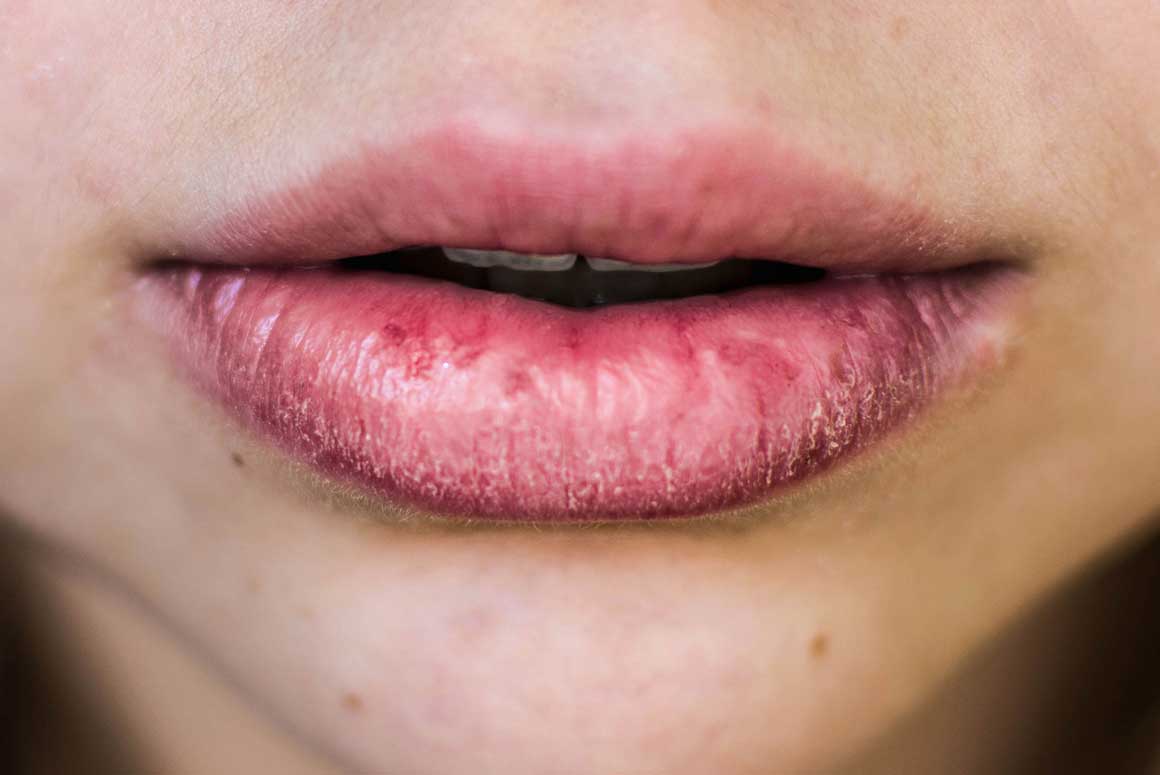 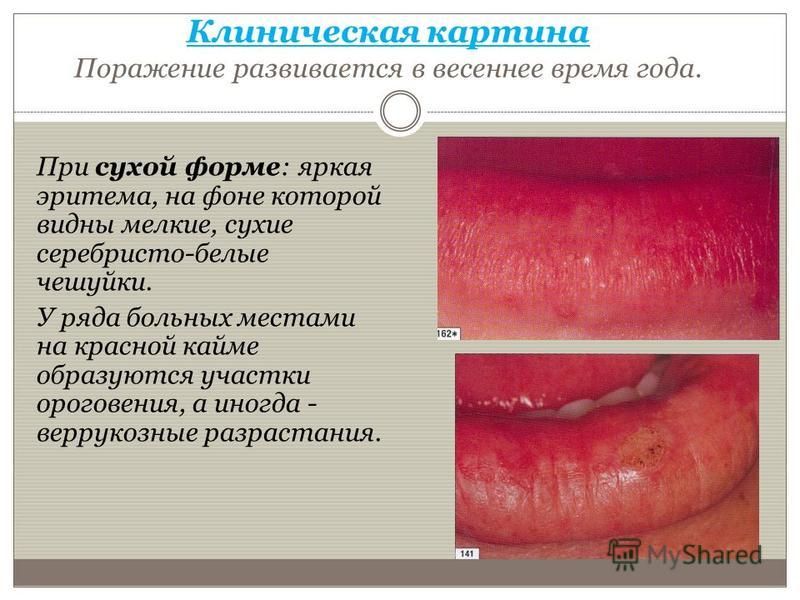 Клиническая картина экссудативной формы актинического хейлита характеризуется появлением на отечной гиперемированной поверхности красной каймы нижней губы ярко-красных эритем, мелких пузырьков, мокнущих эрозий, покрывающихся корками. Детей беспокоят зуд, жжение, болезненность губ. Характерна сезонность теченияактинического хейлита: обострение заболевания в весенне-летний период и ремиссия в осенне-зимний.
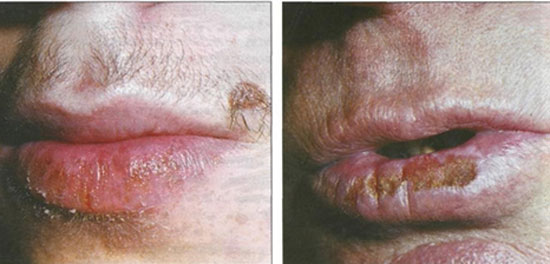 Дифференциальная диагностика актинического хейлита.
Дифференциальную диагностику экссудативной формы актинического хейлита следует проводить с атопическим хейлитом, контактным аллергическим хейлитом. 
Сухую форму актинического хейлита следует отличать от сухой формы эксфолиативного хейлита, с типичной формой красной волчанки без выраженной атрофии и гиперкератоза.
Лечение
Следует избегать инсоляции.
 Внутрь – фото десенсибилизирующие средства (Делагил, Плаквенил, Хингамин);
 Антигистаминные препараты («Зиртек», «Лоратодин»); 
Витамины группы В (В2, В6); 
Кортикостероидные гормоны (только при тяжелом течении);
 Наружно – кортикостероидные мази («Фторокорт», «Синалар», «Локакортен» и др.); 
Фотозащитный крем («Антгелиос»), аэрозоль «Фенкортозоль».
Метеорологический хейлит
заболевание относят к группе воспалительных изменений губ, в основе которых лежит повышенная чувствительность к метеорологическим факторам.
Этиология и патогенез
Основной причиной развития заболеванияявляются метеорологические факторы, запыленность помещения и др. Однаконельзя исключить и другие факторы, это прежде всего длительность пребываниябольных в данных неблагоприятных условиях и конституционные особенности ихкожи. У детей метеорологический хейлит возникает чаще, чем у взрослых, чтосвязано с более длительным пребыванием их на улице.
Клиника:
Поражается красная кайма губы, обычно нижней на всем ее протяжении. Красная кайма губы гиперемирована и инфильтрирована, сухая, часто покрыта мелкими чешуйками.Больных беспокоит сухость губ, чувство стягивания губ,шелушение. Длительное воздействие неблагоприятныхметеорологических факторов способствует появлению эрозий и трещин.
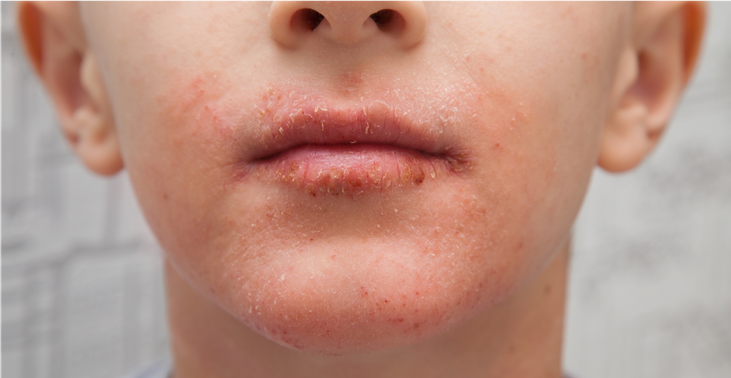 Лечение
максимально ослабить или устранить действие неблагоприятных факторов.  
Устранение сухости красной каймы, чешуек, корок ( гигиенические помады, жирный крем)
Фотозащитный крем
Внутрь назначают витамины группы В, РР и др.
Гландулярный хейлит
- заболевание губ, обусловленное либо врожденной, либо приобретенной гипертрофией, гетеротопией малых слюнных желез и их инфицированием. 
 Первичный- не связанный с другими заболеваниями губ. 
Вторичный - на фоне различных заболеваний с локализацией на губах (КПЛ, лейкоплакия и др.) 
 Гнойный гландулярный хейлит
Простой гландулярный хейлит
Расширены устья, гипертрофированны слюнные железы, величиной до булавочной головки, из которых выделяется капельки слюны (Симптом «Росы»). Локализация – зона Клейна.
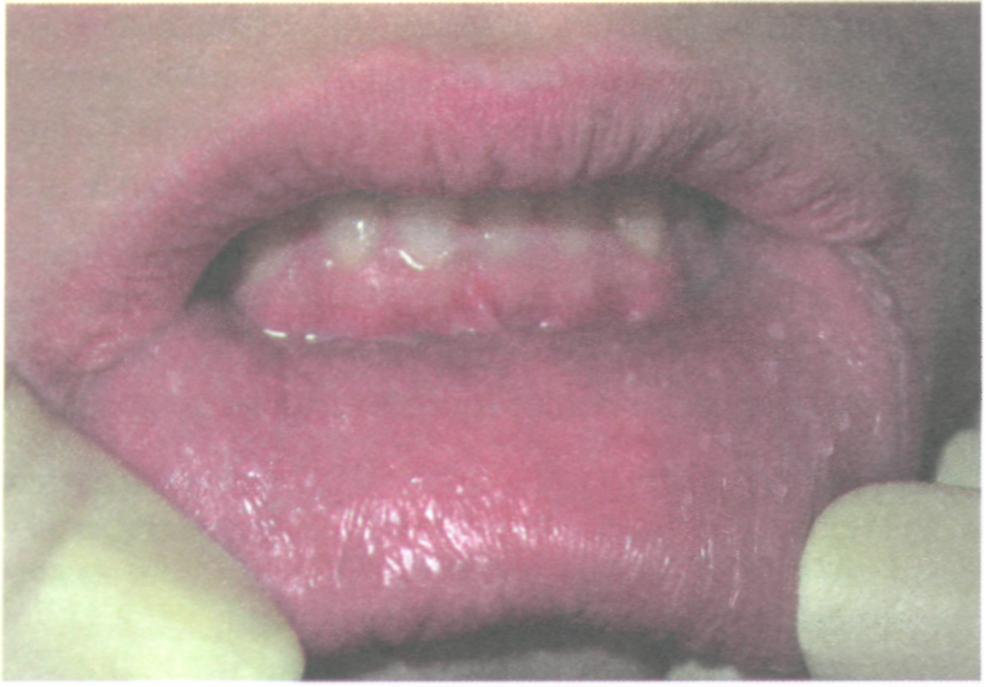 Вторичный гландулярный хейлит
развивается на фоне хронических воспалительных заболеваний губ (красная волчанка, плоский лишай и др.). Сухость и мацерация приводят к образованию хронических трещин, последующему ороговению слизистой оболочки губы и красной каймы. Клинические проявления уменьшаются при излечении основного заболевания.
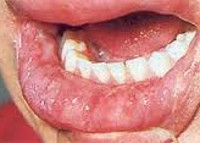 Гнойный гландулярный хейлит
встречается редко и развивается вследствие инфицирования расширенных протоков слюнных желез. Губа отечна, из протоков выделяется слюна с примесью гноя. Возможна малигнизация.
Лечение гландулярного хейлита
Первичный простой гландулярный хейлит при отсутствии жалоб и воспаления специального лечения не требует
ЛЕЧЕНИЕ ГНОЙНОГО ГЛАНДУЛЯРНОГО ХЕЙЛИТА
Противовосполительная терапия (мази,  содержащие глюкокортикостероиды и антибиотики - Локакортен, Тридерм - аппликации на участки поражения.) 
Устранение гиперплазированных слюнных желез (диатермокоагуляция, лазер.) 
Хирургическое иссечение гипертрофированных слюнных желез.
Атопический хейлит.
Является одним из симптомов атопического дерматита или нейродермита. Заболевание чаще встречается у детей и подростков обоего пола в возрасте от 7 до 17 лет.
Этиология и патогенез
В развитии заболевания несомненная роль принадлежитгенетическим факторам создающим предрасположенность катопической аллергии.Аллергенами могут быть пищевые продукты, медикаменты,бытовая пыль, пыльца растений, микроорганизмы и др. Болеередкими аллергенами являются физические и бактериальныефакторы, а также аутоаллергены.Клинической реализации атонической аллергии способствуютнарушения деятельности центральной и вегетативной нервнойсистемы.
Клиника
При атопическом  хейлите поражается красная кайма губ с вовлечением в патологический процесс прилегающих участков кожи, причем в области углов рта поражение проявляетсянаиболее интенсивно. Красная кайма губ инфильтрируется,шелушится мелкими чешуйками. Инфильтрация и сухость губ современем приводят к образованию трещин и борозд. Процессникогда не переходит на СОПР.Изменения губ часто сочетаются с сухостью, шелушением кожилица. Дети с атопическим  хейлитом предъявляют жалобы назуд, жжение, шелушение красной каймы губ.Атопический  хейлит протекает длительно, обострениязаболевания возникают преимущественно в осенне-зимнийпериод, летом обычно наступает ремиссия. К окончаниюпериода полового созревания (к 19-20 годам) у большинствабольных наблюдается самоизлечение, однако и у них вдальнейшем могут наблюдаться незначительные периодическиеобострения, особенно в углах рта.
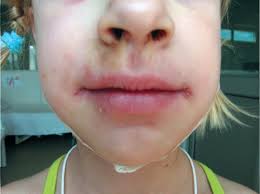 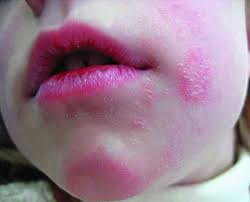 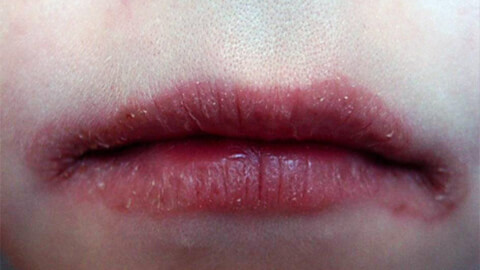 Дифференциальная диагностика
Эксофолиативный хейлит
Актинический хейлит
Экзематозный хейлит
Контактный аллергический хейлит
ЛЕЧЕНИЕ АТОПИЧЕСКОГО ХЕЙЛИТА
Исключение выявленных аллергенов
 Диета
Неспецифическая дессенсебилизирующая терапия: Эриус (1 таб – 1 раз в день, 7-10 дней) , Тавегил (1 таб – 2 раз в день, 7-10 дней) 
 Кортикостероиды внутрь (тяжелое течение) 
 Седативные препараты 
 Витаминные комплексы
Местное лечение
Протеолитические ферменты ( 0,1% р-ор Трипсина, Химотрипсина – аппликация салфетки, смоченной ферментом на 5-10 мин.) 
 Антисептическая обработка ( теплый 1% р-р перекиси водорода – тампоном очищать красную кайму губ.) 
глюкокортикостероидные мази ( Лоринден-С, Целестодерм) – втирание в красную кайму 2 раза в день после еды. 7-10дн.);
Гомеопатические средства (Траумель-С)
Экзематозный хейлит
Экзематозный хейлит также относится к симптоматическим заболеваниям губ, поскольку он проявляется как симптом общего экзематозного процесса, в основе которого лежитвоспаление поверхностных слоев кожи нейроаллергическойприроды.
Этиология и патогенез.
Экзема губ является проявлением общего экзематозногопроцесса, т.е. заболевания, которое Л.Н. Машкиллейсонопределил как воспаление поверхностных слоев кожи нервноаллергической природы, возникающее в результате действиявнешних и внутренних раздражителей и клиническипроявляющихся краснотой и пузырьками, сопровождающимсязудом, гистологически - спонгиозом с образованием пузырьковв шиповатом слое эпидермиса.
Клиника
Экзематозный хейлит может протекать остро, подостро и хронически. Поражение красной каймы губ может сочетаться с поражением кожи лица или быть изолированным.Острая стадия заболевания характеризуется полиморфизмом:везикулы, мокнутия, корочки, чешуйки. Процесссопровождается значительным отеком губ. В этой стадиизаболевания дети жалуются на зуд, жжение в губах, отек игиперемию. Характерно распространение процесса на кожу,прилегающую к красной кайме губ.Переход заболевания в хроническую форму характеризуетсяуменьшением воспалительных явлений (отек, гиперемия и др.).Красная кайма губ и участки пораженной кожи вокруг ртауплотняются за счет воспалительной инфильтрации, появляются узелки, чешуйки. Высыпания везикул прекращаются, и возникает шелушение. В таком состоянии процесс может продолжаться длительное время.
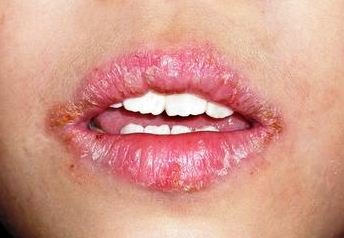 Лечение
Назначают десенсибилизирующие и седативные препараты. Местное лечение заключается в назначении мазей, содержащих кортикостероиды. При микробной экземе назначают мази и аэрозоли с кортикостероидами и противомикробные препараты(«Лоринден С», «Синалар-Н», аэрозоли «Дексон», «Дексокорт» идр.).
Макрохейлит
Макрохейлит является ведущим симптомом синдрома Мелькерсона-Розенталя, характеризующегося также односторонним параличом лицевого нерва и симптомом складчатого языка.

Этиология и патогенез.
Причины возникновения окончательно не выяснены. Ряд авторов считают заболевание конституциональным, наследственным.Большинство же авторов склонны рассматривать его какангионевроз (нейродистрофия). По данным Misher (1954),Schuermann и др., развитие гранулемы вокруг измененныхсосудов указывает на гематогенно-инфекционную природумакрохейлита. Имеет сторонников и инфекционно-аллергическая теория возникновения заболевания. Высказывается точка зрения о полиэтиологическом характере заболевания.
Клиника
Дети отмечают зуд губы, увеличение ее размеров, иногда появление отеков других отделов лица. Отмечается бесформенное вздутие губы, она лоснится, в цвете неизменена, в некоторых случаях приобретает синюшный оттенок.Иногда отек так велик, что губы утолщаются в 3-4 раза посравнению с нормальными размерами. Утолщение губнеравномерное, одна сторона губы более отечна, чем другая.При пальпации ощущается равномерно мягкая илиплотноэластическая консистенция ткани губ. Вдавления послепальпации не остается. Такие отеки у ряда больных детейсуществуют постоянно, временами то нарастая, то ослабевая.У некоторых больных отеки спонтанно исчезают, но вдальнейшем рецидивируют с различной частотой, а затемстановятся постоянными. Интенсивность отека может меняться в течение дня. Отек локализуется чаще всего на губах, щеке, веках и других отделах лица.
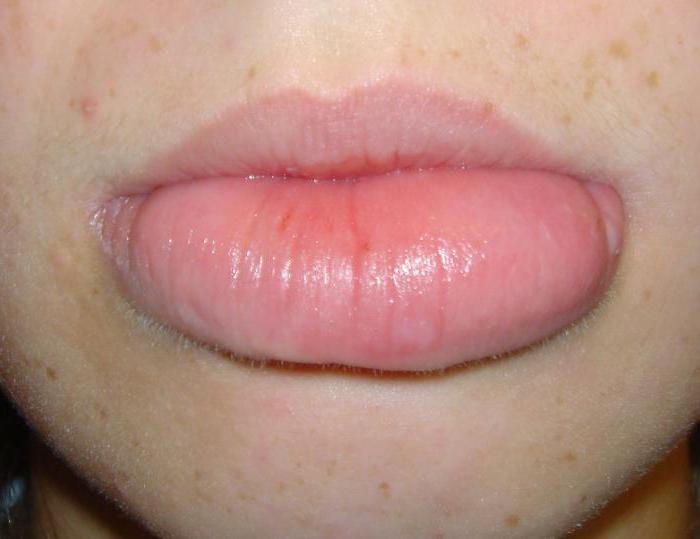 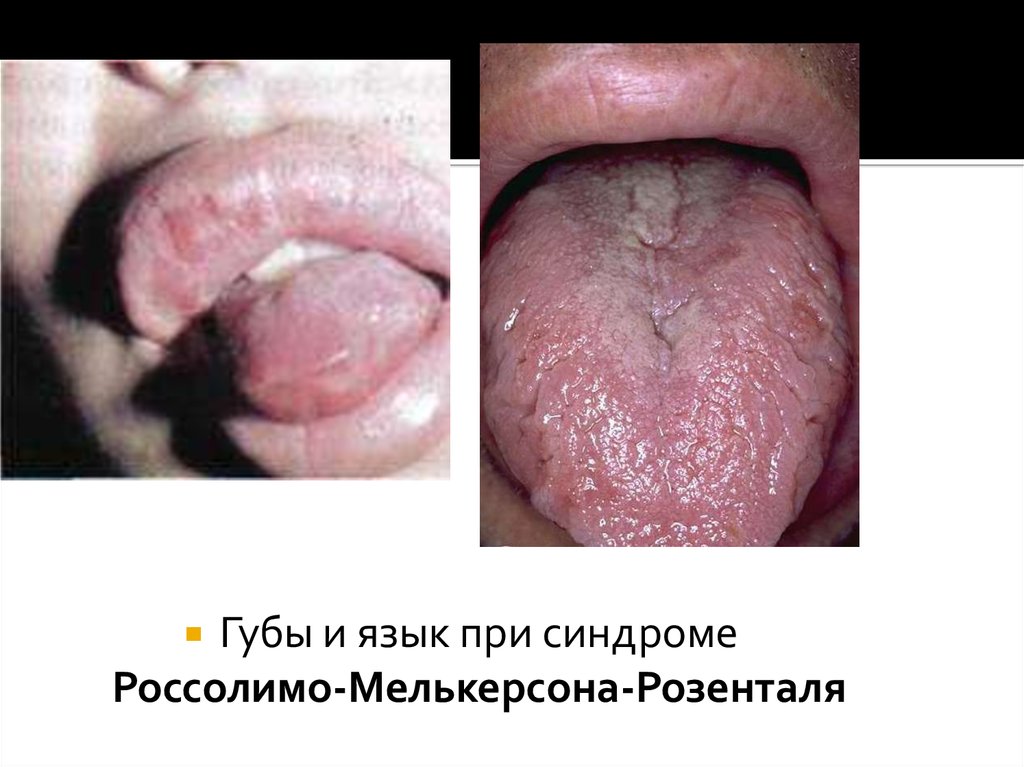 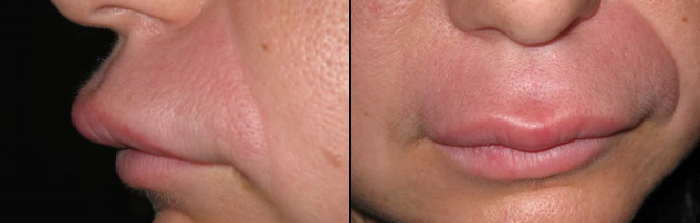 Дифференциальная диагностика
Отек Квинке
Лимфангиома
Гемангиома
Абсцесс губы
Лечение
Иммунокоррекция
Лазеротерапия
Кортикостероиды
Гипосенсебилизирующая терапия
Санация полости рта и ЛОР-органов
 Хирургическое лечение. С косметическойцелью иссекают ткань губы. Однако хирургическое лечение непредотвращает рецидивов заболевания.
аппликации Гепариновой мази, в сочетании с Димексидом, на 20 мин, 3-4 раза в день в течение 3-4 недель; 
электрофорез с Гепарином на губу ежедневно или через день, №15 на курс лечения; 
 физиолечение - токи Бернара, ультразвук, гелиево-неоновый лазер; 
 аппликации кортикостероидных мазей, либо Метилурациловой при наличии воспалительных явлений, 20 минут, 2-3 раза в день.
Хроническая трещина
Хроническая трещина губы у детей чаще всего возникает как следствиеметеорологического хейлита, вреднойпривычки грызть ручку или карандаш.Микрофлора поддерживает воспалениетрещины. Трещина обычно располагается в центре красной каймы губ, вокруг нееотмечается воспаление.
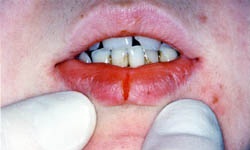 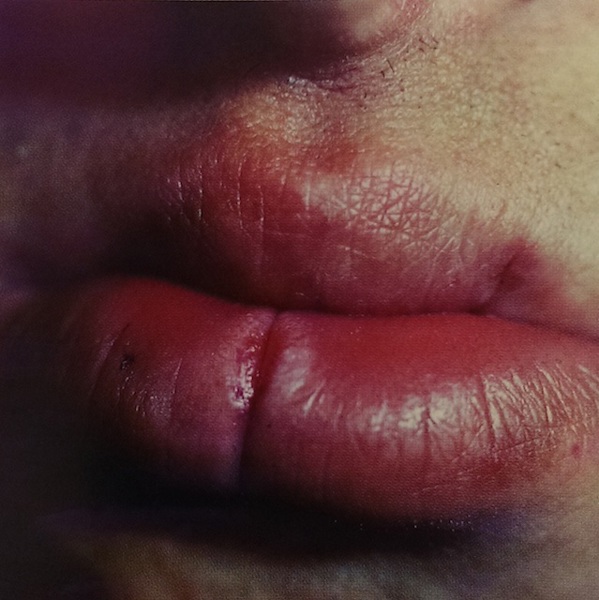 Местное лечение
Глюкокортикостероидные мази – Лоринден – С, Целестодерм. – Втирание в красную кайму тонким слоем 2 раза в день после еды. Курс 7 – 10 дней. 
Протеолитические ферменты – 0,1 % раствор протеолитических ферментов. Трипсин, Химотрипсин. – аппликация салфетки, смоченной ферментом, на 20 минут. 
Антисептики – 1% раствор перекиси водорода. Тампоном очищаем красную кайму губ и кожу. 
Аппликационное обезболивание перед блокадой – 10% раствор Лидокаина. – Аппликация в течение 5 минут слизистой оболочки губы в точке введения. 
 Блокада губы – 1% тёплый раствор Лидокаина без вазоконстриктора двухмиллилитровый шприц с тонкой иглой.
Заключение
Хейлиты у детей  возникают по различным причинам. Поэтому особое внимание  следует уделить диагностике, а именно тщательному сбору анамнеза. Опрос родителей, по возможности опрос ребенка. Правильная диагностика, ведет к правильному лечению. Профилактика хейлита не требует огромных усилий, но положительно сказывается на состоянии ротовой полости и всего организма.
Список литературы:
Зыкеева С.К., Билисбаева М.О. Заболевания языка и губ у детей и подростков //Вестник КАЗНМУ- 2018. - С.148-152.
 Терапевтическая стоматология : нац. рук. / гл. ред. Л. А. Дмитриева, Ю. М. Максимовский. - 2-е изд., перераб. и доп. - Москва : ГЭОТАР-Медиа, 2021. - 888 с
  К. Борк, В. Бургдорф, Н. Хеде. Болезни слизистой оболочки полости рта и губ. Клиника, диагностика и лечение//Атлас и руководство-2020-C. 448
 Аксамит Л.А., Цветкова А.А. Заболевания слизистой оболочки рта. Связь с общей патологией. Диагностика. Лечение. Четвертое издание// МЕДпресс-информ- 2022 г.-C. 288
 Голоусенко И.Ю. Дерматостоматология. Заболевания слизистой оболочки рта и губ//ГЭОТАР-Медиа- 2022 г.-С. 224
 Стоматология детского возраста. Под ред. Ад.А. Мамедова, Н.А. Геппе//ГЭОТАР-Медиа , 2020 г.-C. 184
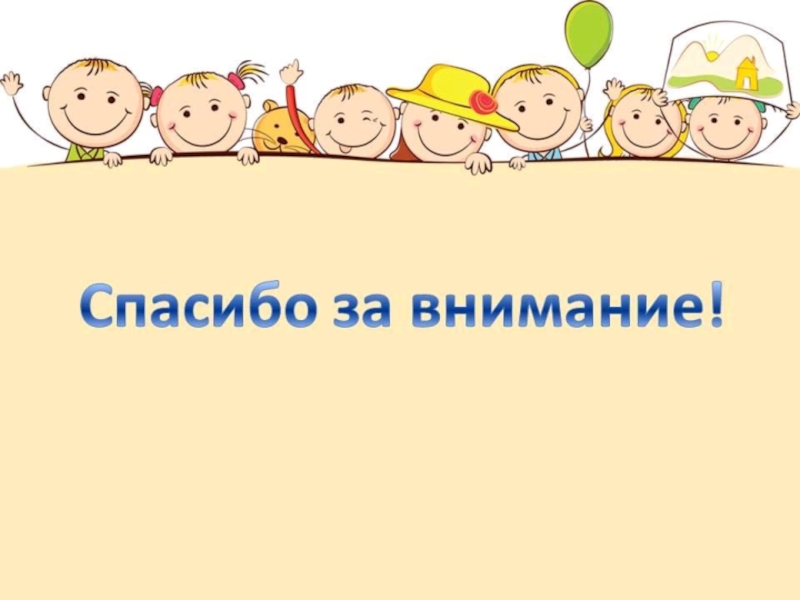